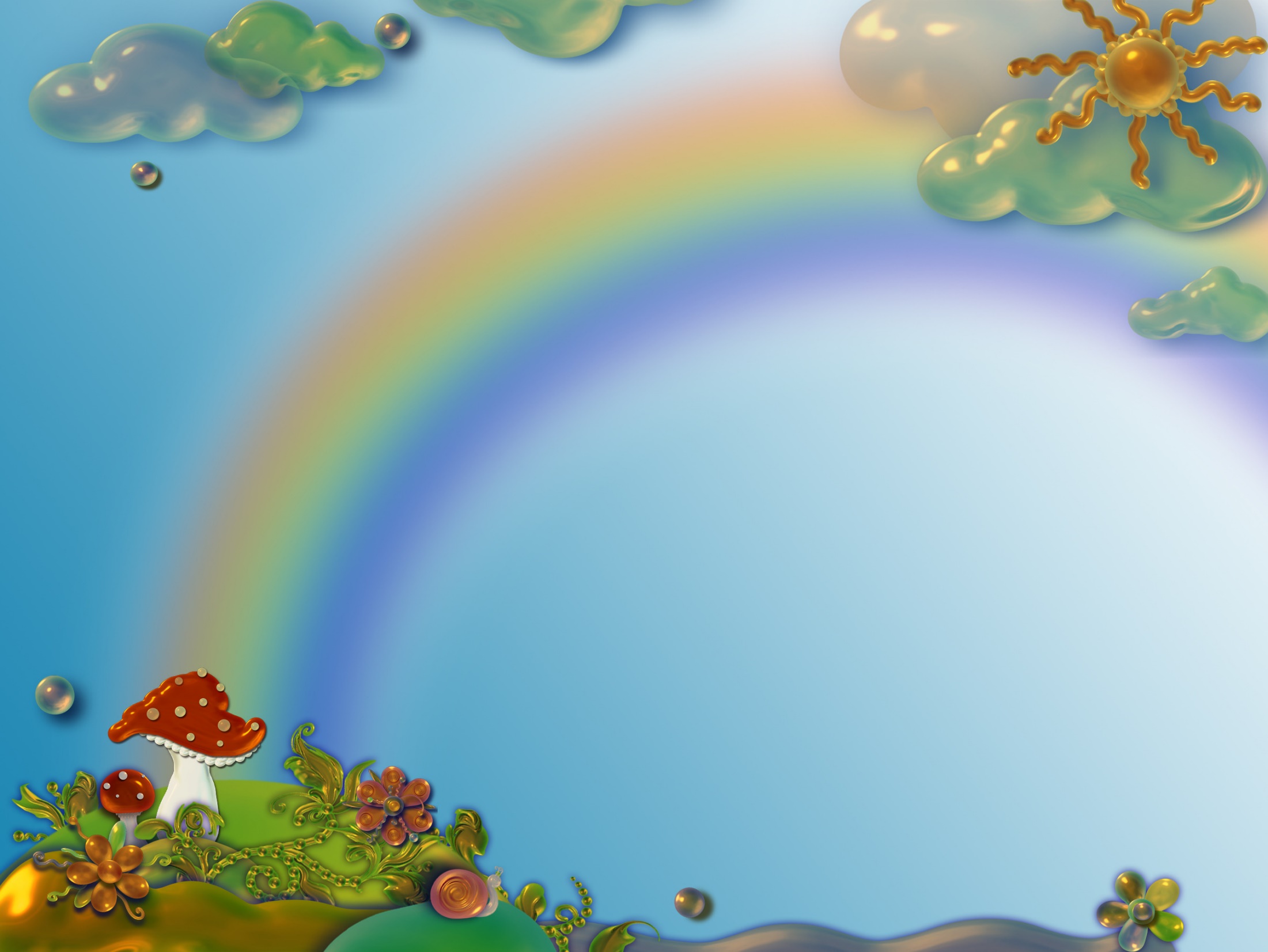 Презентация  к  конспекту открытой совместной деятельности по театрализованной деятельности в старшей группе «Мы учимся быть актерами»
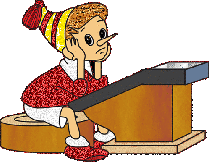 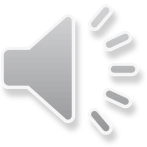 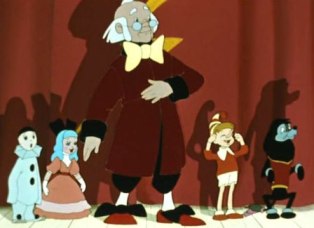 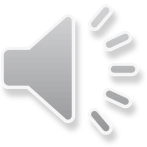 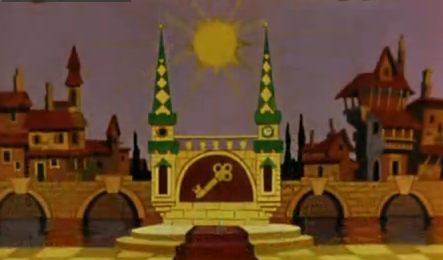 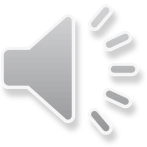 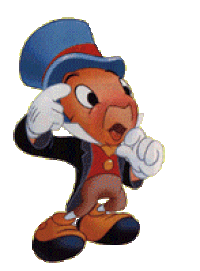 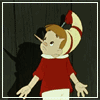 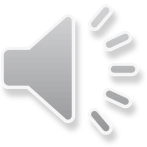 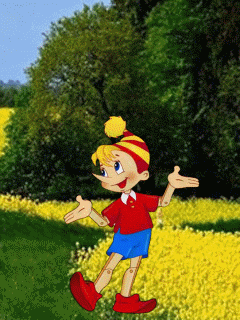 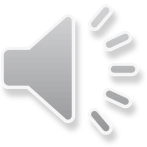 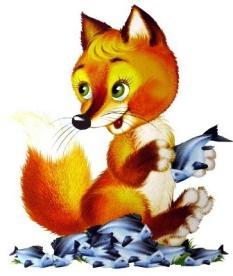 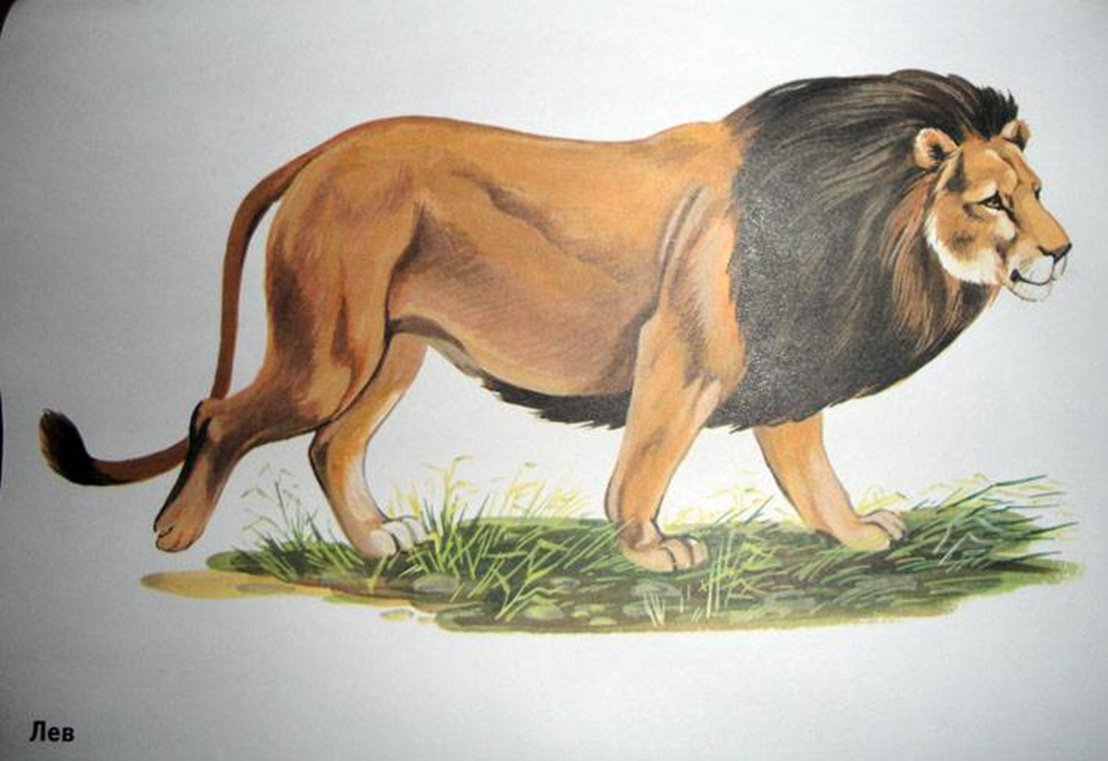 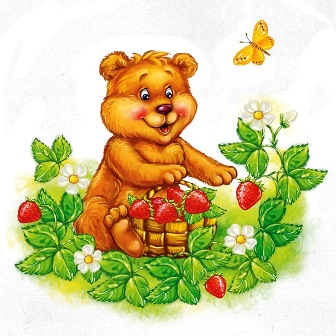 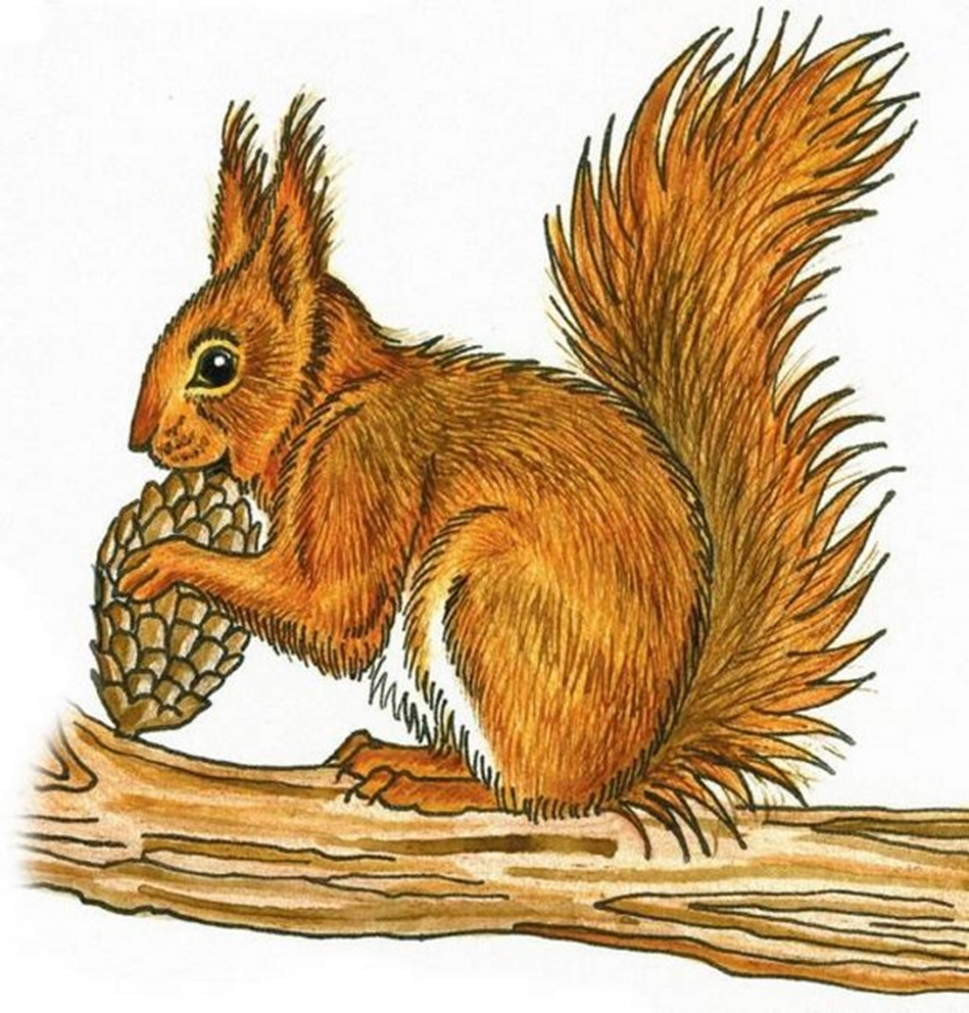 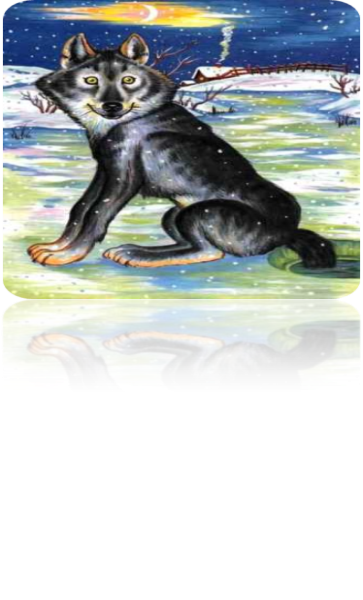 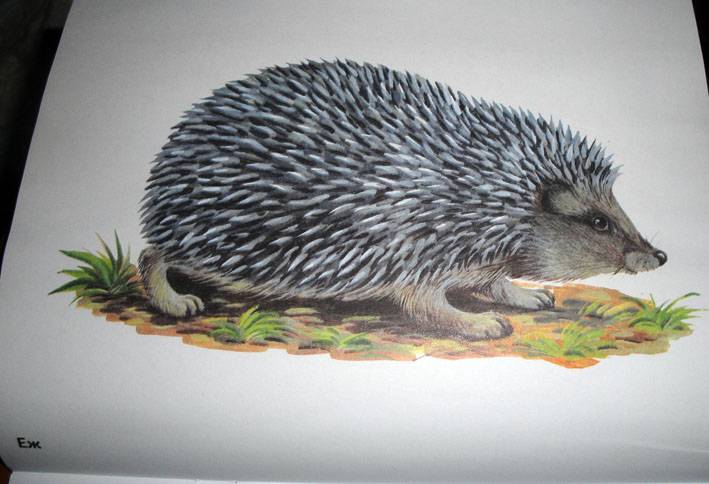 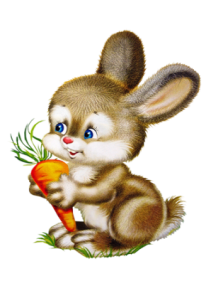 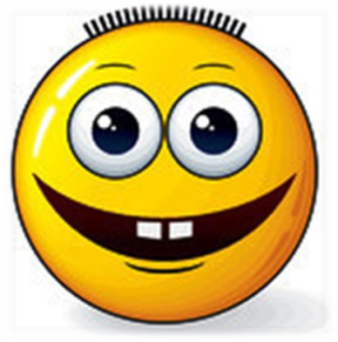 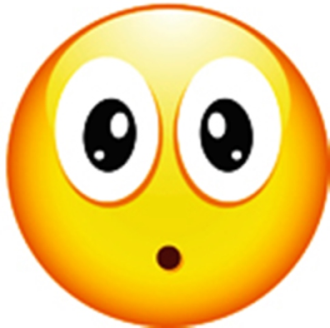 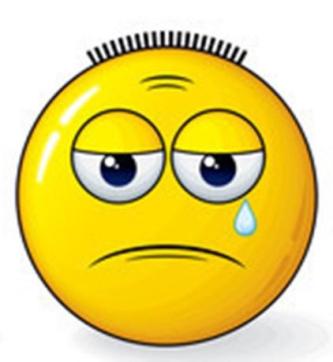 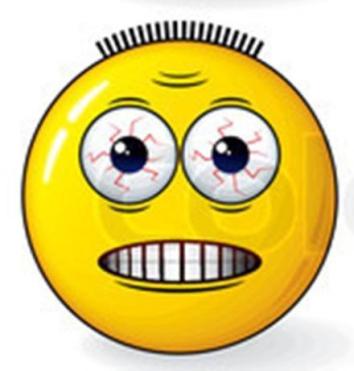 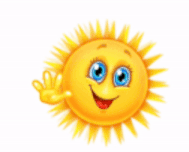 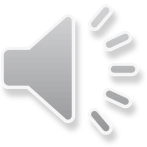 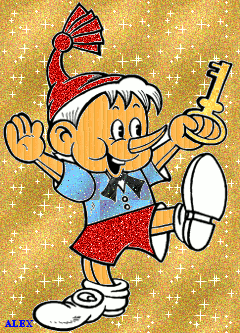 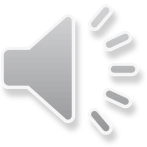